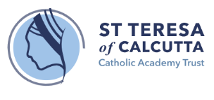 Primary Annual Standards Review
Primary School Name:
Date of review:
Note: Some 2024 data has already been centrally collected to reduce workload)
Contextual Information (PROVIDED BY TRUST) BUT please complete BAPTISED CATHOLICS
Leadership StructurePlease include EHT/HT/HOS/DHT/AHT/TLRs
Talent MappingPlease record staff who you have identified as future leaders or are able to offer cross trust working. This may be non-teaching staff.
Staffing changes from previous September to date
CSI Inspection
Previous Section 48 Inspection Areas for improvement
Ofsted
Areas for Development from most recent Ofsted inspections
EYFS Baseline and GLD (SCHOOL TO COMPLETE)
Prime and Specific Areas of Learning and Development for 2024

Strengths:

Areas for improvement:
Phonics – Year 1 and Year 2 screening check (SCHOOL TO COMPLETE)
Scheme used by school:
KS1 SATS (SCHOOL TO COMPLETE)
Comments on significant achievements or under-achievements by cohort or key groups for 2024:
KS2 SATS Attainment (SCHOOL TO COMPLETE)
Comments on significant achievements or under-achievements by cohort or key groups for 2024:
KS2 SATS Progress (Historical) school to complete
2024/25 Key Stage 2 Performance Measures
As primary tests and assessments were cancelled in academic years 2019/20 and 2020/21 due to COVID-19 disruption, there will be no relevant KS1 data which is required to calculate primary progress measures for 2023/24 and 2024/25. Given the lack of a statistically robust alternative baseline to calculate primary progress measures, the DFE will not be producing or publishing primary progress measures for 2023/24 and 2024/25, and instead will only publish the usual attainment measures as set out on page 12 for these years. https://assets.publishing.service.gov.uk/media/6602ed6065ca2fa78e7da92e/Primary_school_accountability_2023_technical_guide.pdf
Target Setting for 2024-25 (FFT generated via Trust)
Absence and Exclusions (centrally completed)
Additional comments on 2023/24:
Other contextual factors Please complete
Additional comments on 2023/24:
Safeguarding (please complete)Please record the highest number during the academic year
Additional comments on 2023/24:
School Strengths
1.
2.
3.
4.
5.
School Improvement Priorities
1.
2.
3.
4.
5.
School improvement evaluation for discussion and agreement
Self-Evaluation
The Eight Improvement Trajectories that underpin school improvement by Sir David Carter
The Eight Improvement Trajectories that underpin school improvement by Sir David Carter
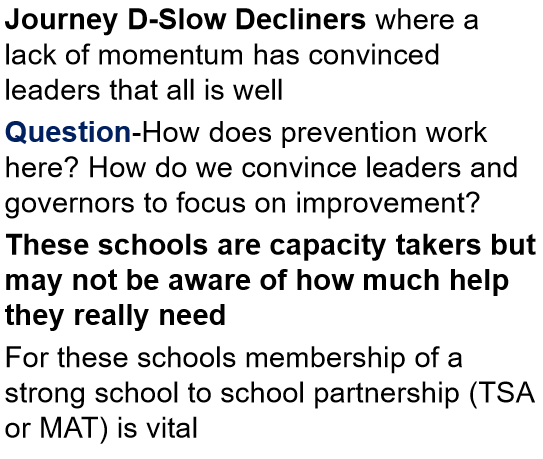 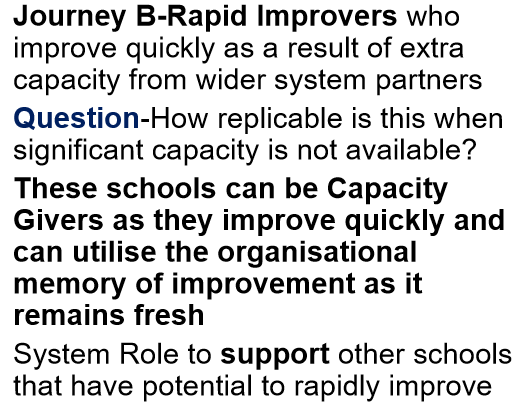 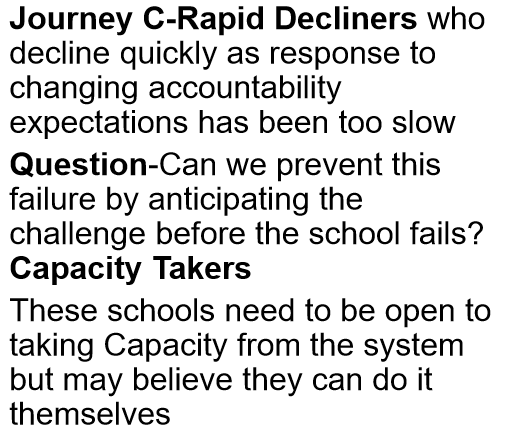 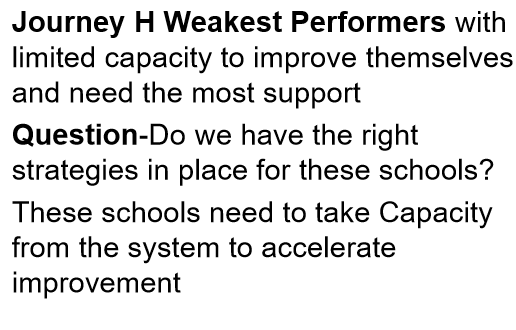 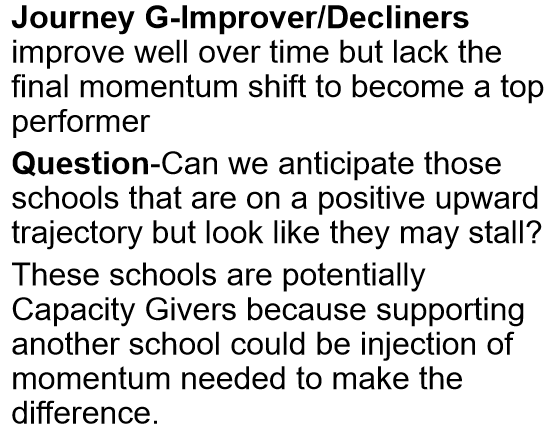 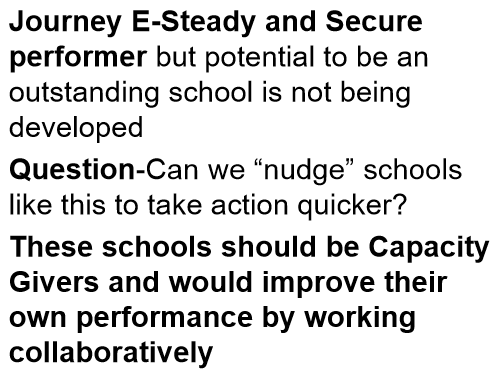 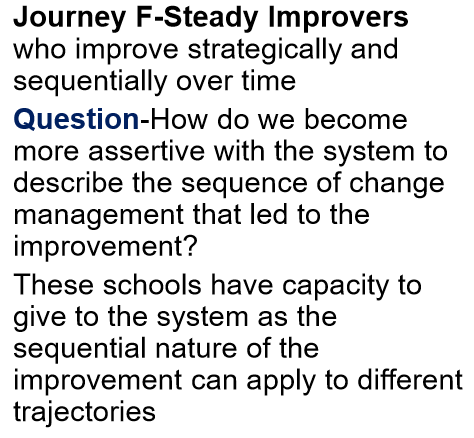 Self-Evaluation agreement for discussion and agreement at ASR
Agreed actions(School proposals to be agreed at ASR)